Automated Fulfillment Network (AFN) Meeting #3
Timothy Jackson
Resource Sharing & Fulfillment Program Manager
SUNY Library Services
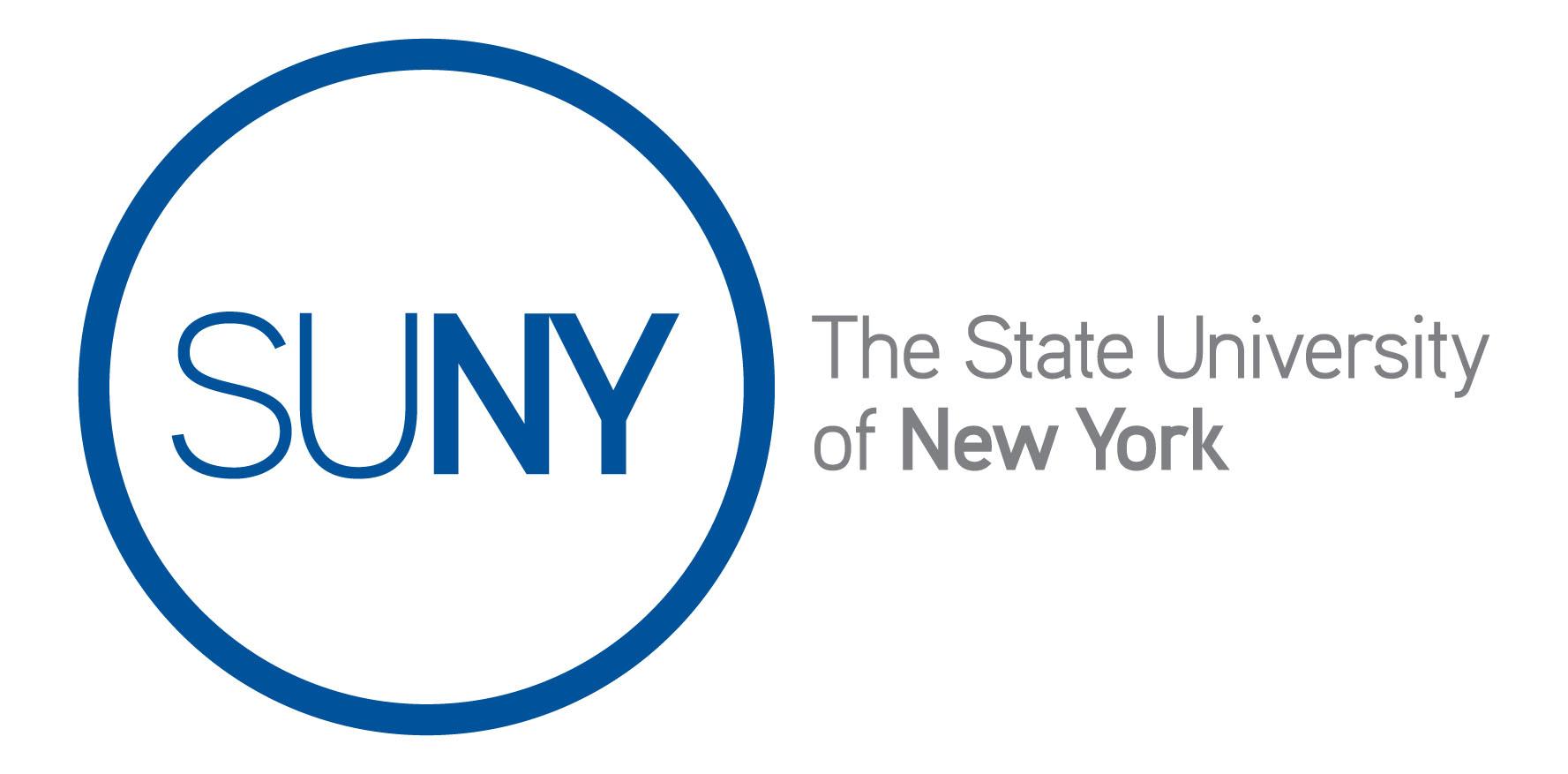 Agenda
AFN Interest Survey
Pickup Anywhere for Hold Requests 
Pickup Anywhere for Resource Sharing Requests
Live Demos 
Questions
AFN Project Interest Survey
Survey was distributed to institutional leads after last meeting 
Please respond by close of business on Friday, February 26
Please limit responses to one per campus
Email info@slcny.libanswers.com to request AFN meeting with Shannon & Tim
Responses will determine whether we: 
Move forward with current project scope and timeline
Move forward with modified project scope and/or timeline
Abandon the project 
We are not asking for final decisions about AFN participation at this time 
Libraries will not need to make a final decision on AFN participation until this summer
Survey results will be announced in early March
Collection size and geographic location of interested libraries will be taken into account when evaluating responses
Pickup Anywhere for Hold Requests
AFN functionality allows users to select libraries at any institution in AFN as pickup location
Borrowing libraries can limit which AFN institutions appear in pickup institution dropdown via Institutions Relations table
Lending libraries can limit which specific libraries appear as pickup locations to users from other institutions via “Serves Other Institutions” setting
Ability to pick up at other institutions controlled by Pickup Locations policy in Request TOUs
Possible to implement for specific locations, user groups, etc.
Possible to implement independently of pickup anywhere for RS request functionality
AFN hold requests are still direct loans from your library to your user
Same Loan TOUs are applied to these loans as current configuration
Hold notifications sent from user’s home library
Pickup Anywhere for RS Requests
AFN functionality allows users to select libraries at any AFN institution as pickup location
All institutions in Fulfillment Network Group appear in pickup institution dropdown
All libraries with hold shelves will appear as pickup locations to users from other institutions
Preferred pickup institution will always be first in rota if they own the requested item
Request must be filled by library in Fulfillment Network Group for preferred pickup institution to be honored
Ability to pick up at other institutions controlled by Pickup Locations policy in Request TOUs
Possible to implement for specific user groups
Possible to implement independently of pickup anywhere for hold request functionality
AFN resource sharing loans are direct loans to “Open SUNY” users
Linked “Open SUNY” user account automatically created when request is received
Owning library’s TOUs are applied to these loans
Hold notifications sent from owning institution